Realigning UK Food Production and Trade 
for Transition to Healthy & Sustainable Diets:
An Update for WP4 – 23 January 2025
Professor Michael Bourlakis & Dr Hafize Sahin Ersoz
WP4
WP 4 Progress
Interviews with key actors in FSC
Systematic literature review
100%
20%
100%
40%
Dissemination Activities
Stakeholder consultation workshop
WP 4 Progress
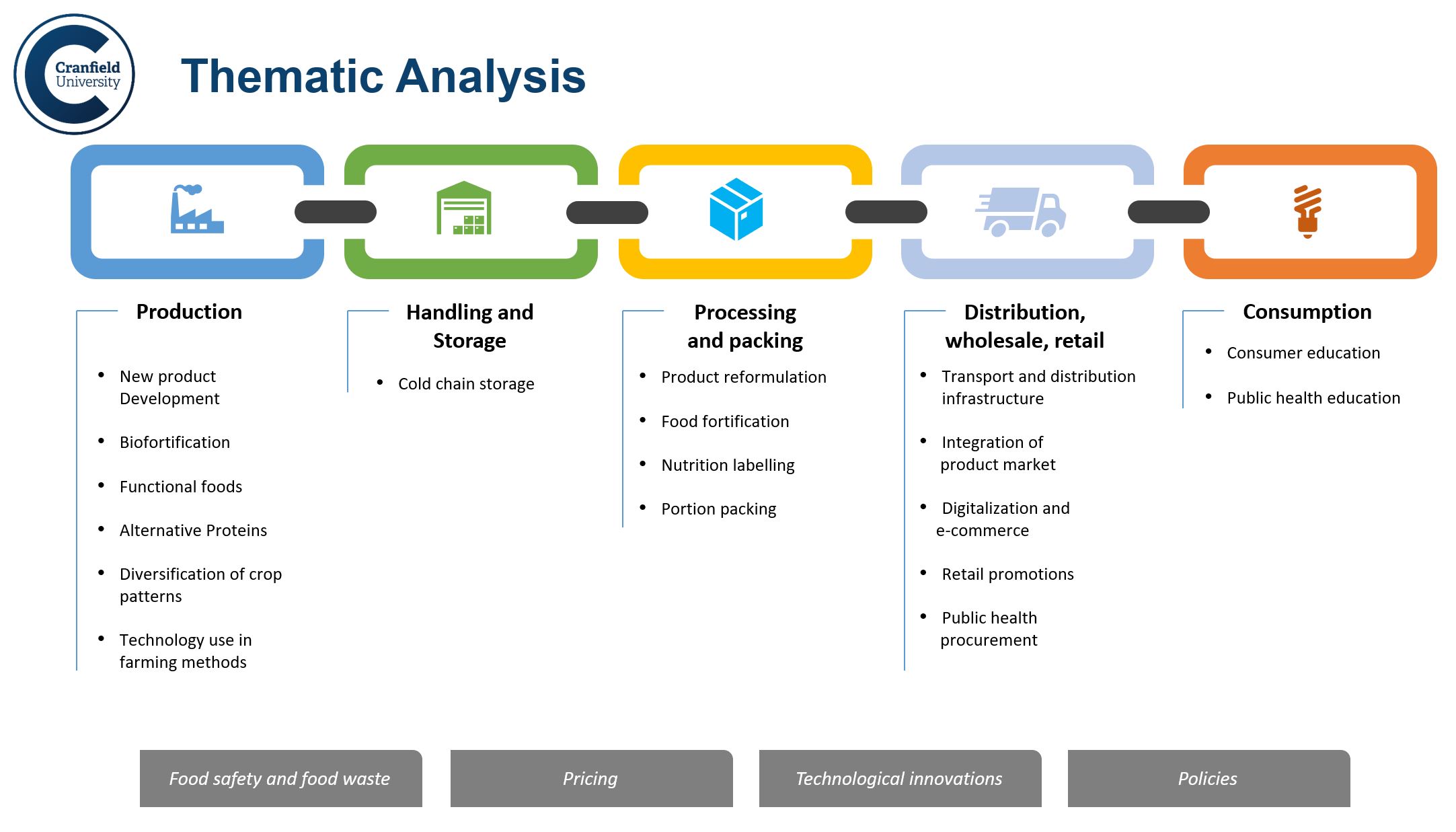 Structured literature review
100%
Source: Sahin Ersoz, H. & Bourlakis, M. (2024). Food Supply Chain for Healthy and Sustainable Diets: A Systematic Literature Review
WP 4 Progress
Interviews with key actors in FSC
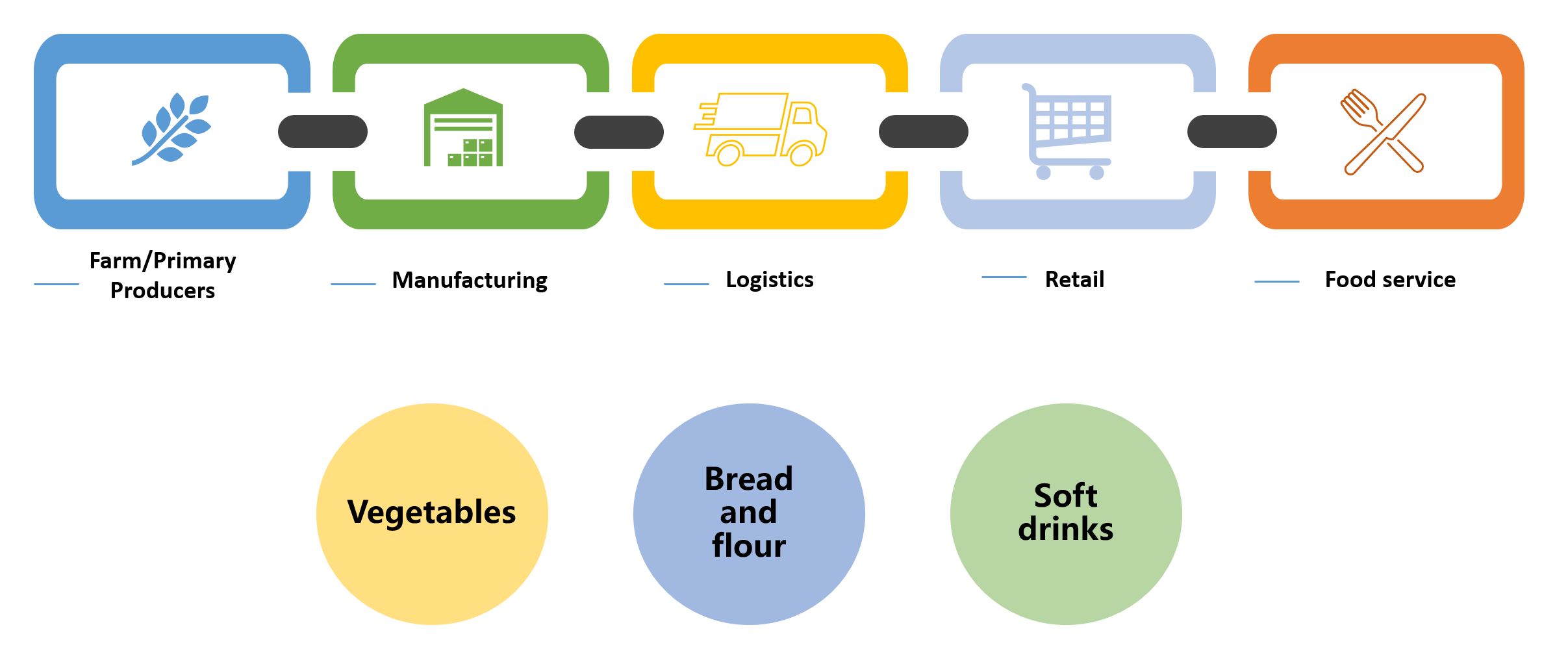 100%
WP 4 Progress
Interviews with key actors in FSC
Key Findings
100%
WP 4 Progress
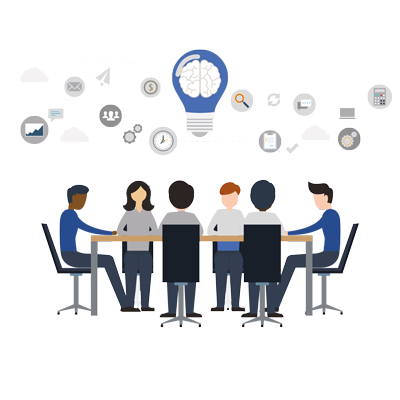 Stakeholder consultation workshop
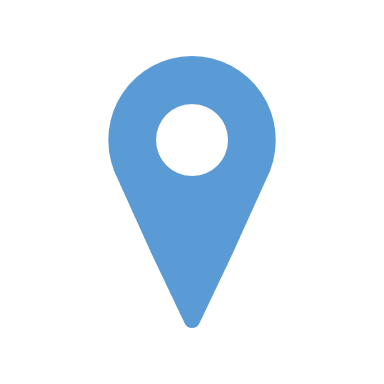 Cranfield
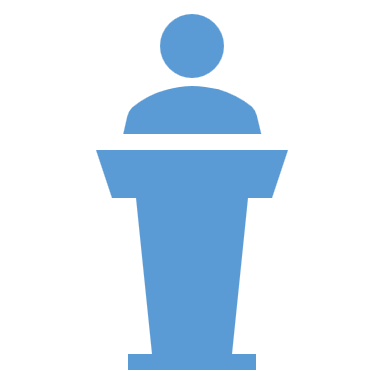 CMDC
22 May 2025
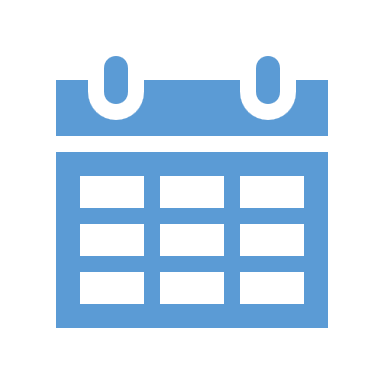 20%
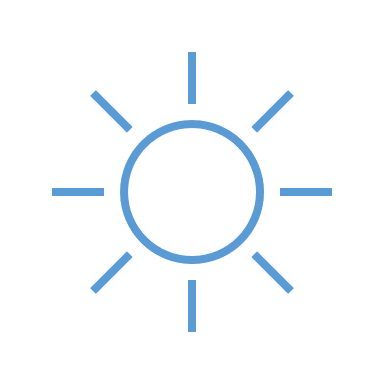 Morning event
WP 4 Progress
Research Dissemination
WP4 Report (in progress)
Conference and Publications
LRN (Logistics Research Network)
POMS (Production and Operations Management Society)
EUROMA (European Operations Management Society)
Book Chapter submission on HSD, supply chain practices and SDGs.
1
2
100%
3
Other
Cranfield ECR Network Symposium Poster Presentation
  TUKFS ECR Conference Presentation (Vilma and Hafize)
THANK YOU
Q&A